МУНИЦИПАЛЬНОЕ БЮДЖЕТНОЕ ОБЩЕОБРАЗОВАТЕЛЬНОЕ УЧРЕЖДЕНИЕЧАСЦОВСКАЯ СРЕДНЯЯ ОБЩЕОБРАЗОВАТЕЛЬНАЯ ШКОЛА 

"Читаем по - английски с удовольствием"

Выполнил:  
                                                                              Пономарев Александр, 6 класс
                                                                                Московская область,
                             Одинцовский район,
	               п. Часцы, ул. Можайское шоссе, уч.193
Руководитель:
                                                      Ветрюк Татьяна Александровна,
                                                                          учитель английского языка
                                   Часцовской средней общеобразовательной школы,
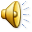 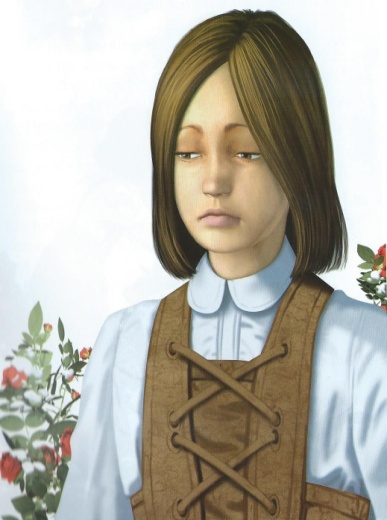 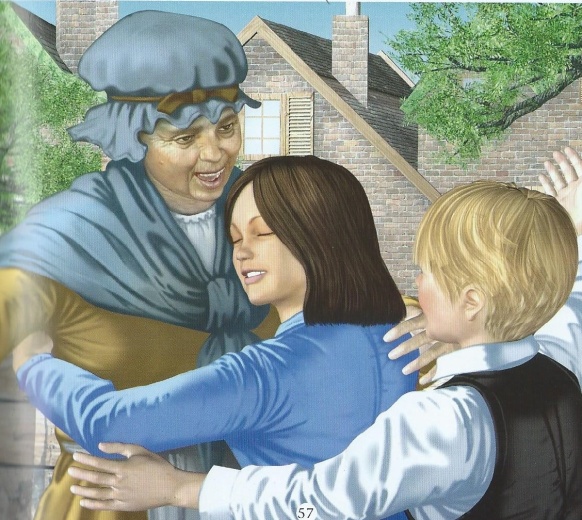 Snow Queen
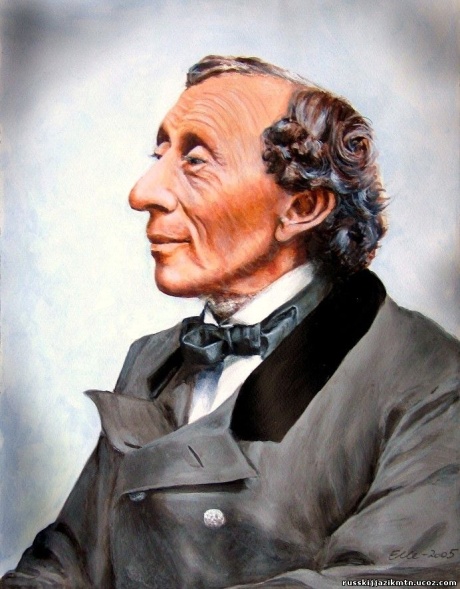 H.C. Andersen 
is the famous 
Danish writer.
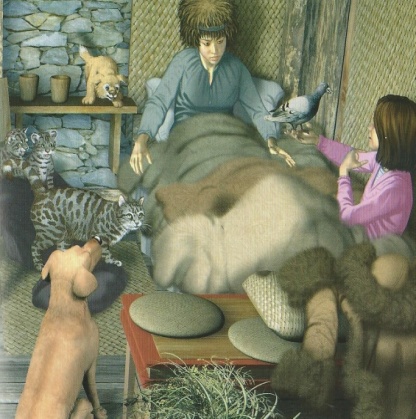 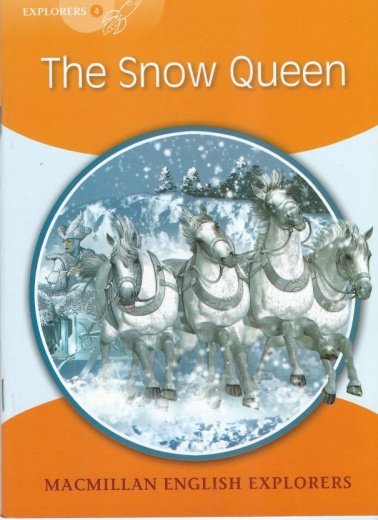 The art style is the fairy tail.
Gerda is the main hero this tail.
She has a loving heart. She is ready to help friends. Kay is  Gerda's friend. She must save him. Show Queen has taken Kay to the ice palace.
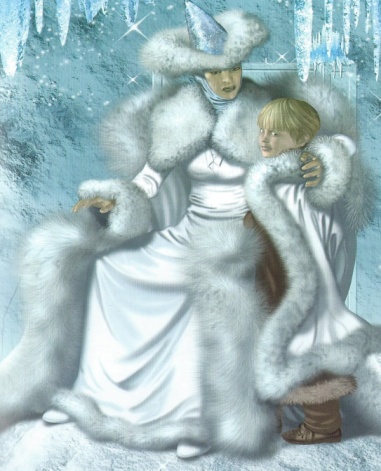 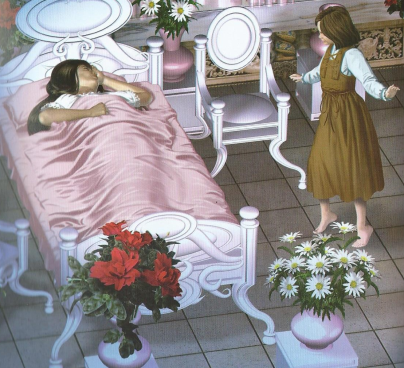 I like this tail «Snow Queen» by H. C. Andersen. This book teaches us the great friendship. 
This friendship overcomes all difficulties and troubles.